Maryland and Baltimore County 
SOAR Program 

Caroline Bolas and Melissa Wright Powell

March 17, 2020
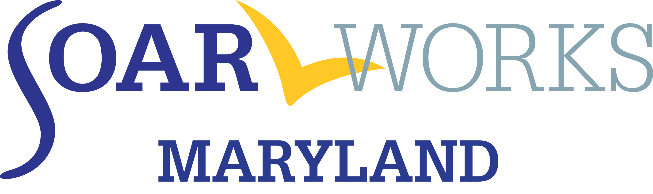 What is SOAR?
SSI/SSDI Outreach, Access, and Recovery (SOAR) aims to help states and communities increase access to SSI and SSDI benefits for individuals who are homeless or at risk of homelessness and diagnosed with a severe mental illness 
National program sponsored by SAMHSA with programs in all 50 states and Washington, DC 
Increases provider role and engagement 
Aims to serve those who are most vulnerable
Focuses on obtaining benefits as an aid to recovery, not an end in itself
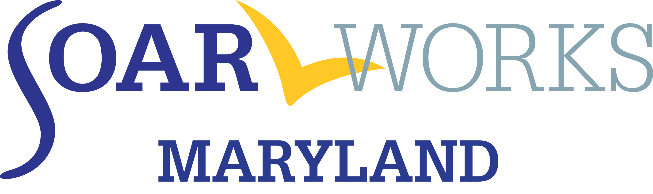 How Is This Model Different?
Case managers actively assist applicants and collate evidence, including obtaining medical records and producing a medical summary report 
Focuses on the initial application – “Get it right the first time!” and avoids appeals whenever possible
Only those who have been SOAR trained can submit applications under SOAR, thus ensuring high quality applications  
Processes are in place to expedite SOAR cases at DDS
Robust data is collected, and approval rates/processing times are closely monitored
Has some funded positions who can take referrals to undertake SOAR cases
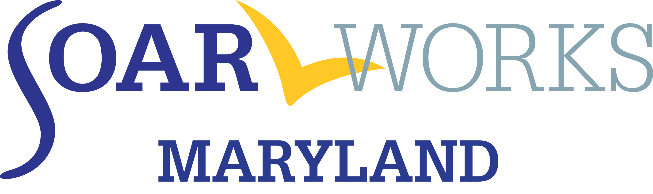 SOAR Outcomes
Over 1,800 SOAR applications adjudicated with overall average approval rate of 83 percent 
Average approval rate for initial SOAR claims is 86 percent in an average processing time of about 80 days
Maryland has the third highest approval rate in the country
Many applicants have previously had claims denied prior to using the SOAR process
There have been 104 SOAR cases adjudicated in Baltimore County with an average approval rate of 80%
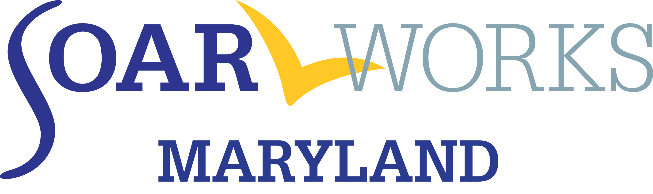 Maryland’s Basic SOAR Eligibility Criteria
Must be 18 or older
Must be homeless or at risk of homelessness
Must have a severe mental health issue
Must be unable to work because of mental health issues that impact functioning
Generally, cannot have an SSI/SSDI case already pending at the Hearing Level
Applicant must consent to work with a SOAR-trained provider
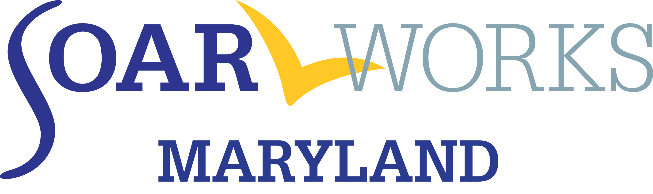 SOAR does not:
Process applications for everyone who is homeless or at risk of homelessness
Process applications for everyone who has a diagnosis of a mental illness
Make those who do not meet the disability criteria eligible for disability
Use a different disability criteria than is applied to regular applications
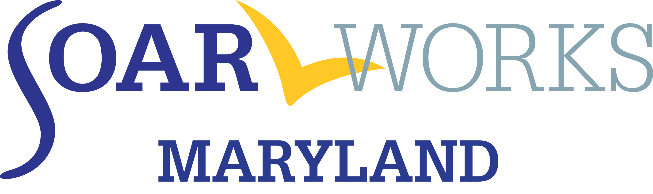 SOAR in Baltimore County
Melissa Wright  Powell serves as the Baltimore County SOAR local lead 
The SOAR local lead coordinates the work group, liaises with DDS, and helps trouble shoot issues
Amanda Harkins is a full time SOAR specialist and undertakes SOAR cases for eligible Baltimore County applicants
SOAR trained case managers participate in the work group and are strongly encouraged to undertake SOAR cases for eligible individuals that they are serving
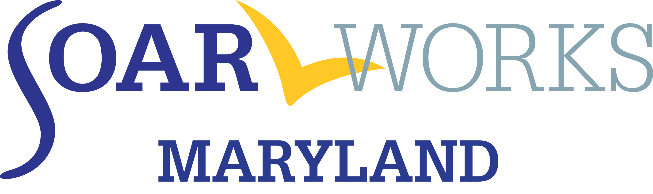 Contact Information
Melissa. Y. Wright  Powell, M.S.W., LCSW-C
Social Worker II
Local Behavioral Health Authority (LBHA)
Baltimore County Health Department
Bureau of Behavioral Health
(410) 887-3828
mypowell@baltimorecountymd.gov
Caroline Bolas
Consultant/Director: SOAR Initiative
Initiative of Maryland Behavioral Health Administration
(240) 314 0331
Caroline.bolas@maryland.gov
Amanda Harkins
Prologue Homeless Outreach Program
SOAR Disability Case Manager
(410) 653 6190
amandaharkins@prologueinc.org
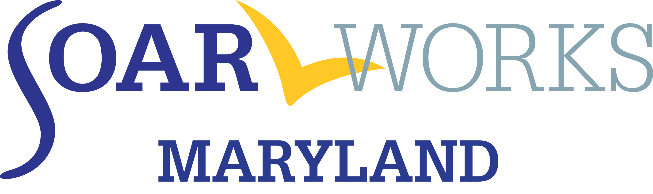